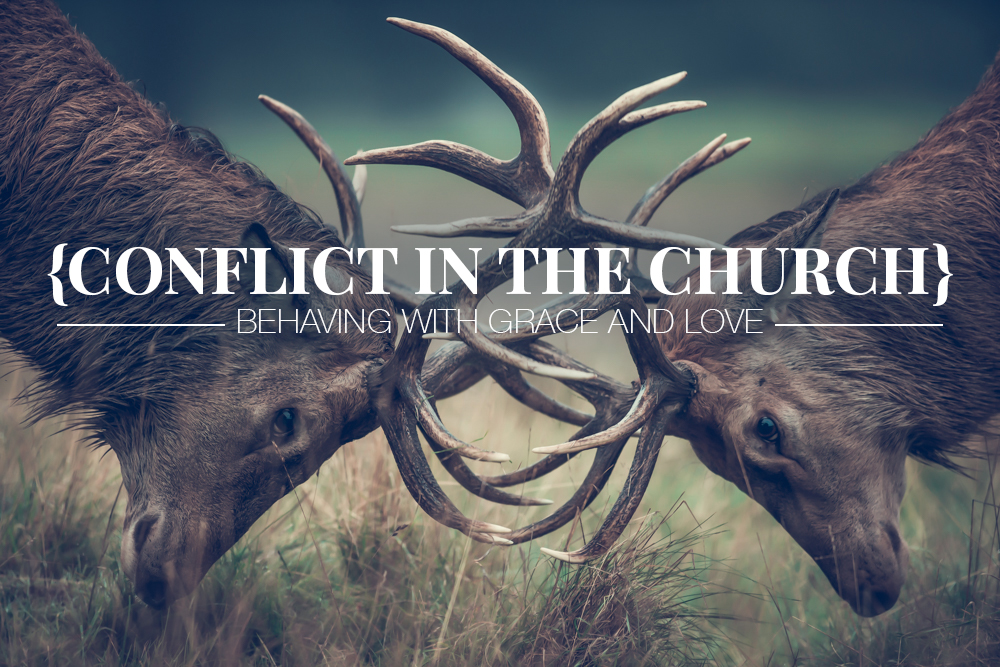 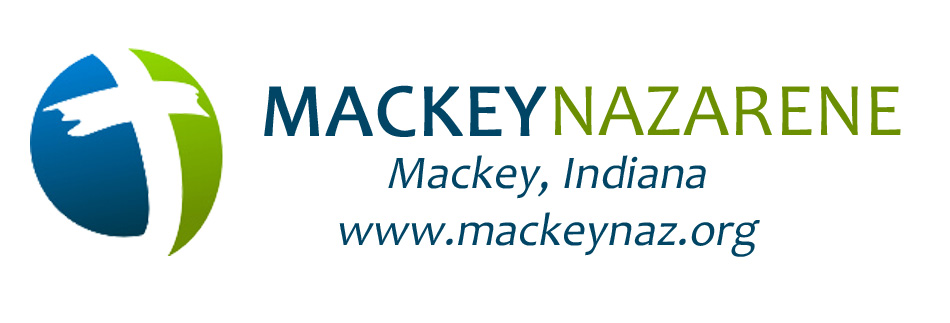 Conflict in the Church
www.mackeynaz.org
Frequency of Conflict?
How often does conflict take place?
Should it be less frequent?
What kind of conflict should not take place?
Do we deal with different kinds of conflict differently?
Why is conflict so destructive?
Why is conflict so awkward?
Kinds of Conflict
What kinds of conflict are there?
Family
Interpersonal
Opinions
Truth
Political
Preference
Theological
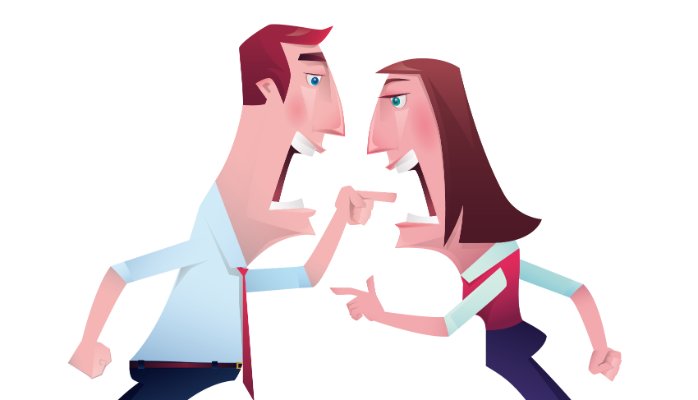 Interpersonal Conflict Resolution
Matthew 18:15-20
Go to the person.
Take one or two witnesses.
Take it before the church.
Matthew 18:21-35
The unforgiving servant.
The master was angry because the forgiven servant refused to forgive.
Causes of Conflict
Different kinds of conflict?
Right vs
   Wrong
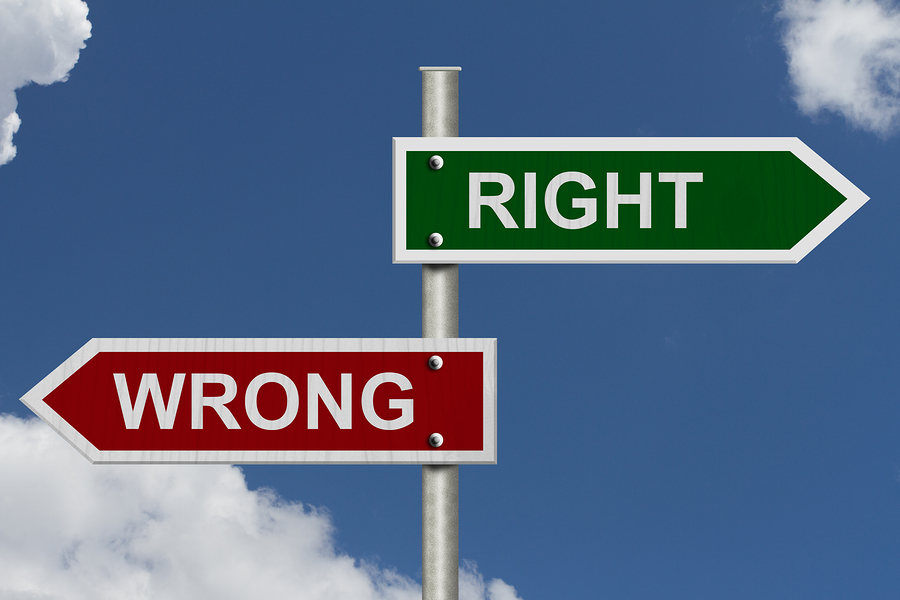 Causes of Conflict
Different kinds of conflict?
Disagreement
Opinion
Preference
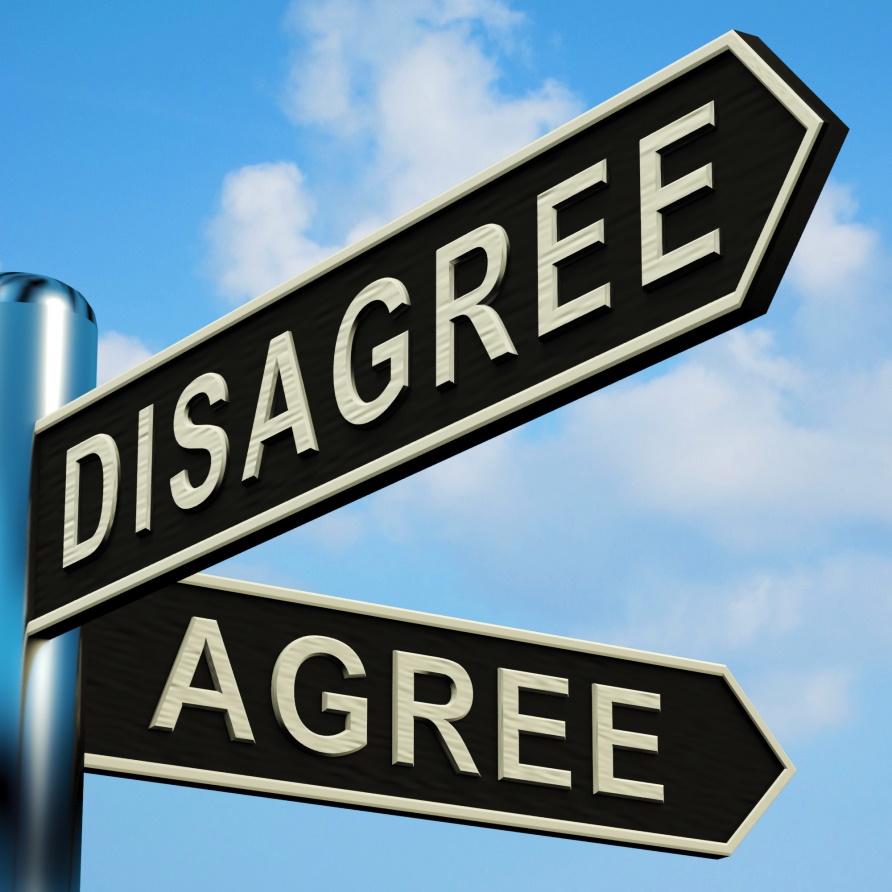 Causes of Conflict
Different kinds of conflict?
Different ways to accomplish the same thing.
Which is best?
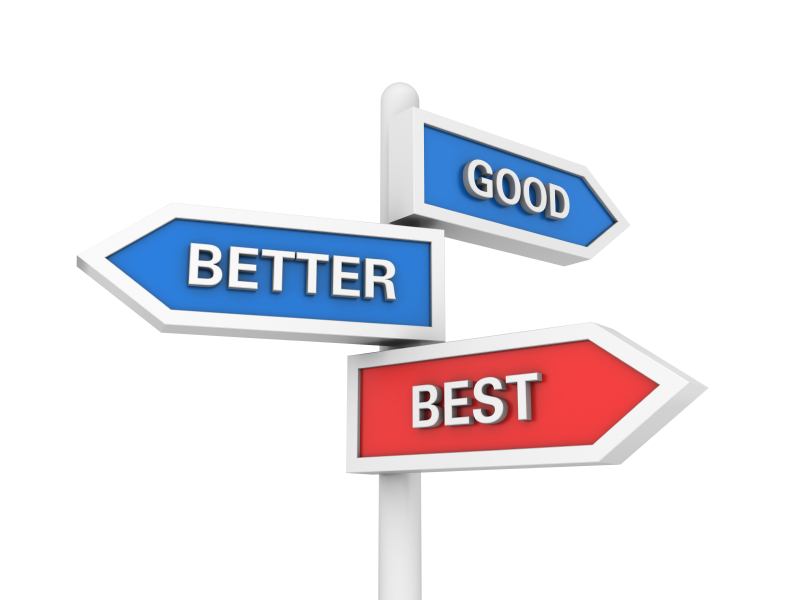 Causes of Conflict
Different kinds of conflict?
Perspective… both right?
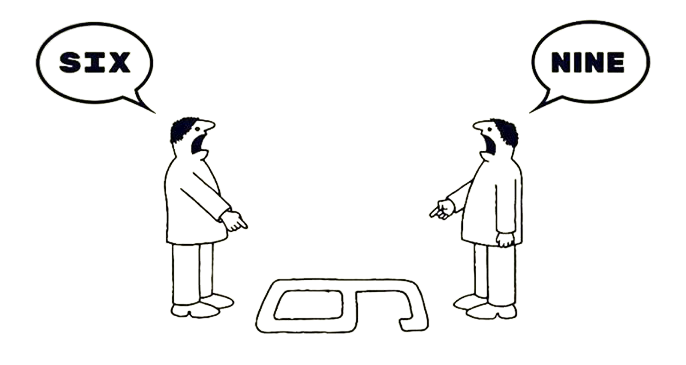 Which is most difficult?
Right vs Wrong?
Agree or Disagree?
Good, better, or best?
Both right?

What do we do when we disagree on the leading of the Holy Spirit?
Scripture:
Proverbs 12:18 “There is one who speaks rashly like the thrusts of a sword, But the tongue of the wise brings healing.”

Proverbs 15:1 “A gentle answer turns away wrath, But a harsh word stirs up anger.”
Scripture:
Luke 17:3-4 “Pay attention to yourselves! If your brother sins, rebuke him, and if he repents, forgive him, [4] and if he sins against you seven times in the day, and turns to you seven times, saying, ‘I repent,’ you must forgive him.”
Scripture:
Luke 17:3-4 “Pay attention to yourselves! If your brother sins, rebuke him, and if he repents, forgive him, [4] and if he sins against you seven times in the day, and turns to you seven times, saying, ‘I repent,’ you must forgive him.”
Scripture:
1 Corinthians 5
When do we come to a time where we disassociate ourselves from someone?
When is someone excommunicated?
Holy Roman Emperor Frederick II excommunicated by Pope Gregory IX for disobeying.
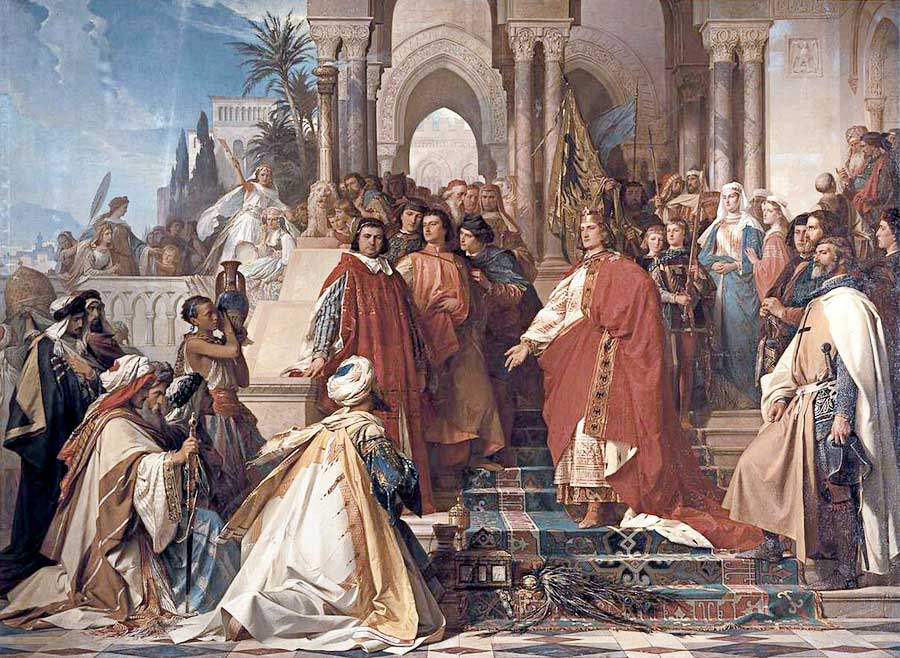 Restoration
Who does it?
Galatians 6:1 “Brothers, if anyone is caught in any transgression, you who are spiritual should restore him in a spirit of gentleness. Keep watch on yourself, lest you too be tempted.”
How do you determine who is ‘spiritual’?
“Lest you too be tempted”? What?
Principles for Reconciliation
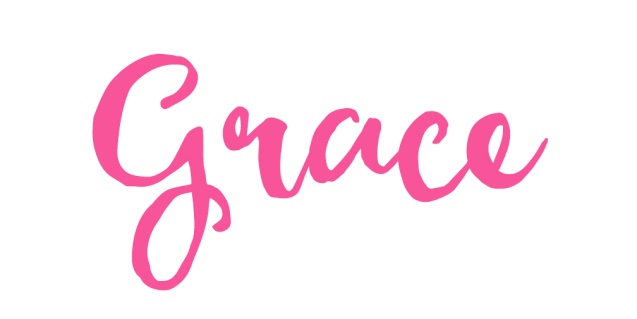 Grace.
Colossians 4:6 “Let your speech always be gracious, seasoned with salt, so that you may know how you ought to answer each person.”
The right answer in a wrong way?
Ephesians 4:26-27 “Be angry and do not sin; do not let the sun go down on your anger, [27] and give no opportunity to the devil.”
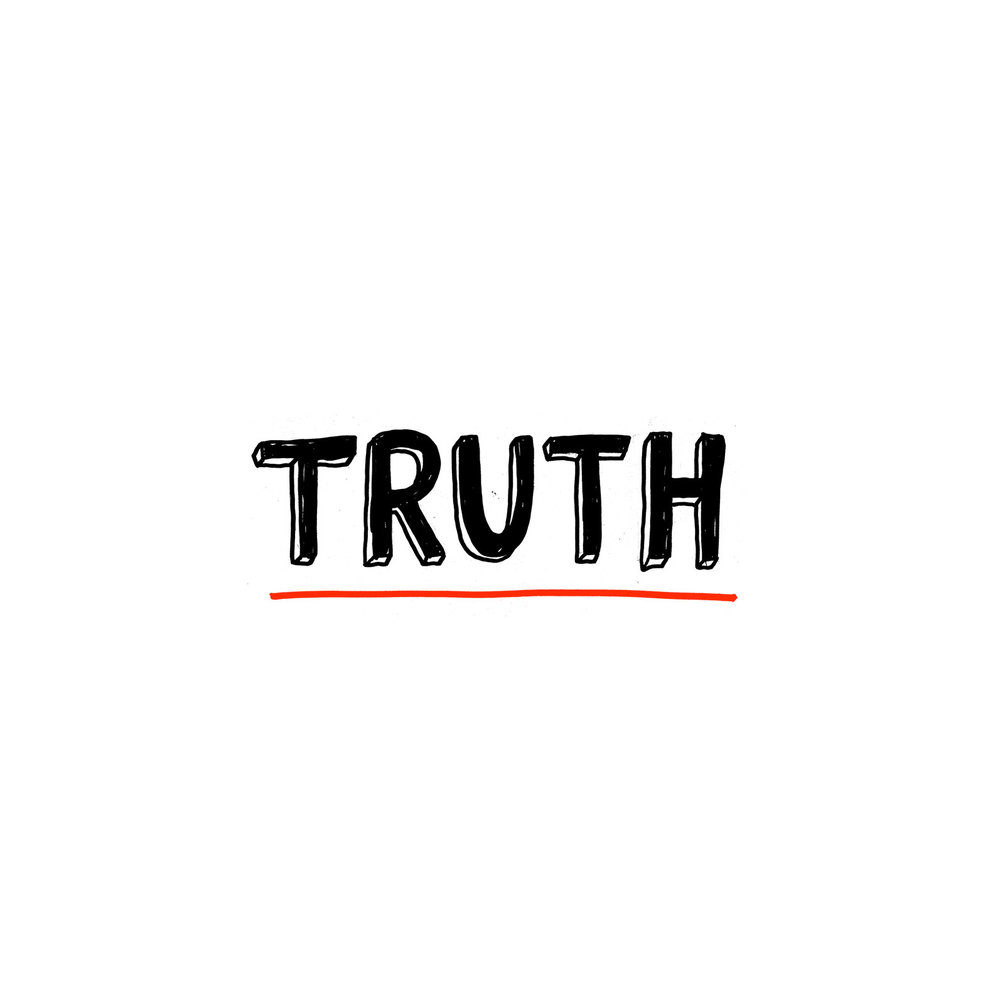 Principles for Reconciliation
Truth.
Ephesians 4:15 “Rather, speaking the truth in love, we are to grow up in every way into him who is the head, into Christ.”
Would it be different if phrased: “speaking love in truth”?
Conclusion
Hebrews 12:14 “Strive for peace with everyone, and for the holiness without which no one will see the Lord.”
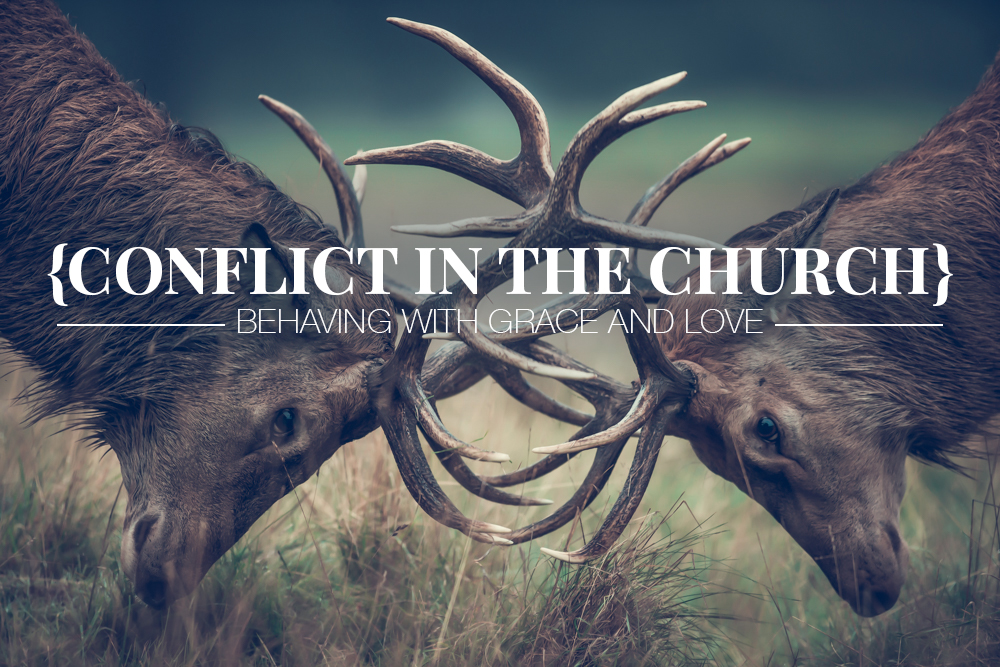 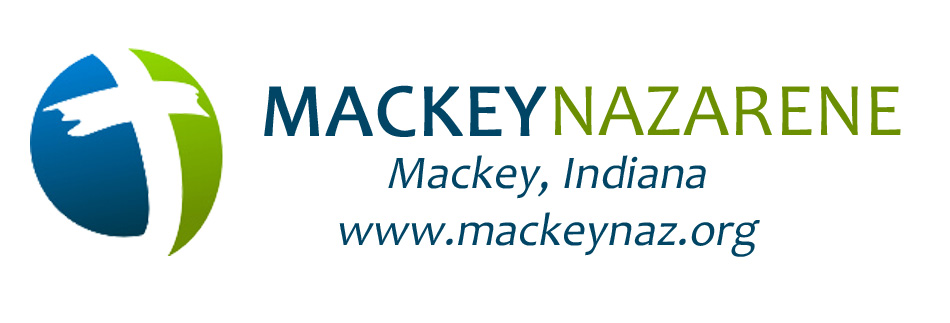 Conflict in the Church
www.mackeynaz.org